Az idősek egészségmagatartásának mérési validációja: pre-post vizsgálat az Újbudai Egészségfejlesztési Iroda prevenciós programjában
PROFESSZOROK AZ EURÓPAI MAGYARORSZÁGÉRT EGYESÜLET XXIX. NEMZETKÖZI TUDOMÁNYOS KONFERENCIÁJA
Domján Péter, Angyal Viola, dr. Bertalan Ádám, dr. Vingender István
Doktori Iskola,
Egészségtudományi Tagozat,
Interdiszciplináris alkalmazott egészségtudományok program
2025/04/25
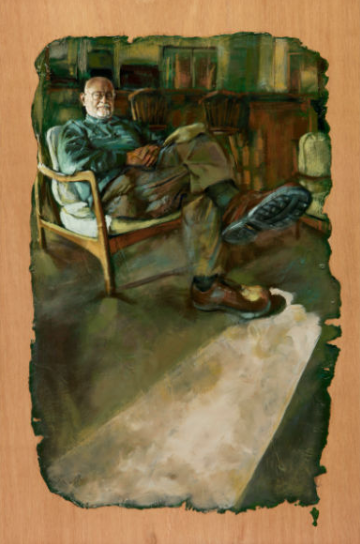 „Father” Becca Bernstein and Gwenn Seemel
(2009 - 2010)
https://gwennseemel.com/artwork/subjective/richard/
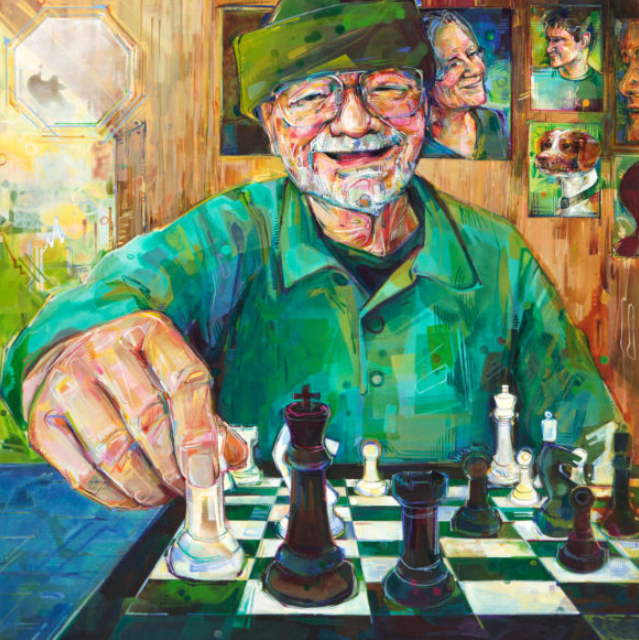 „Father” Becca Bernstein and Gwenn Seemel
(2009 - 2010)
https://gwennseemel.com/artwork/subjective/richard/
BETEGSÉG PREVENCIÓ
EGÉSZSÉG, ÁLLAPOT MEGŐRZÉS
attitűd változás
Egészségfejlesztési Iroda (EFI)
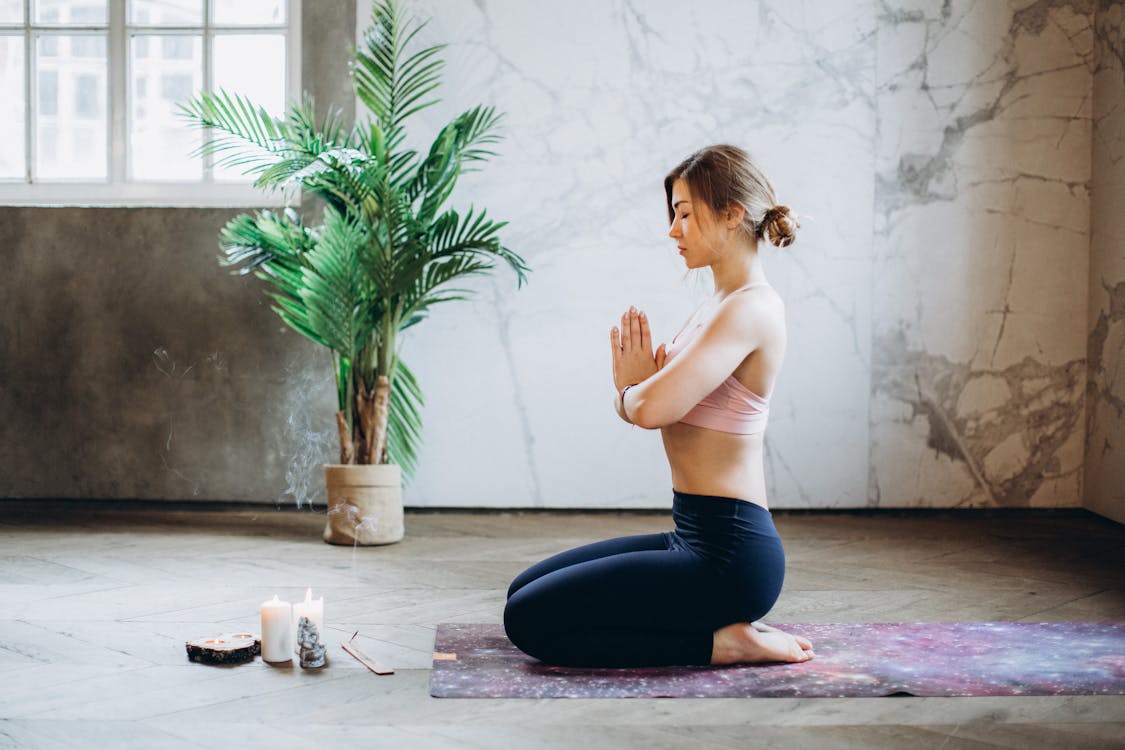 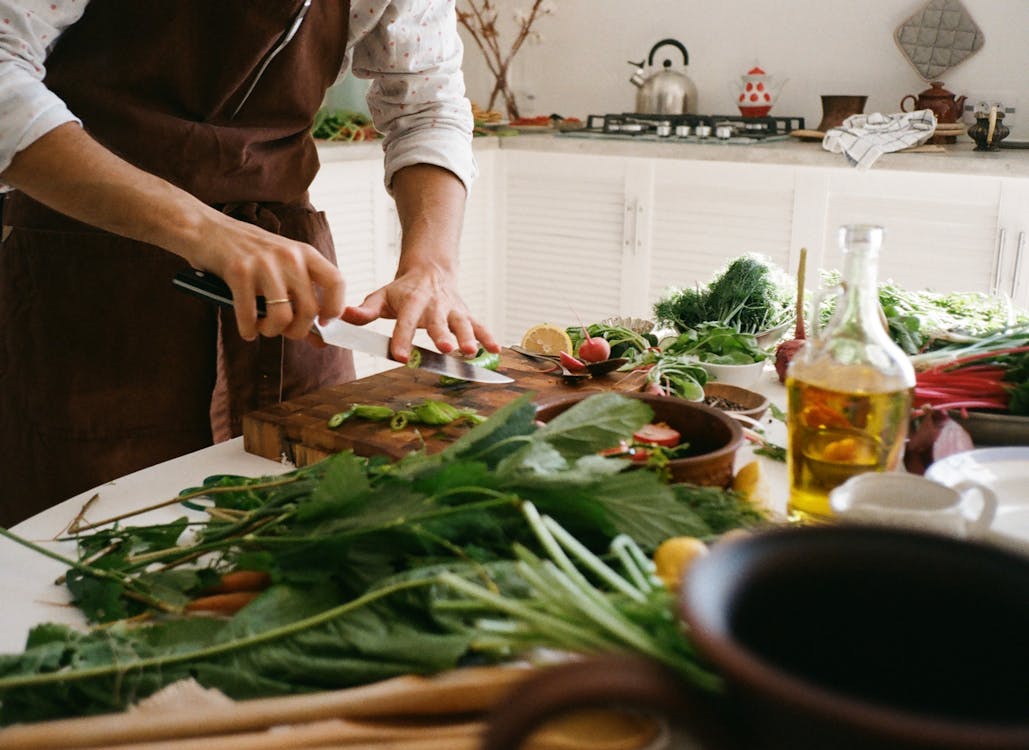 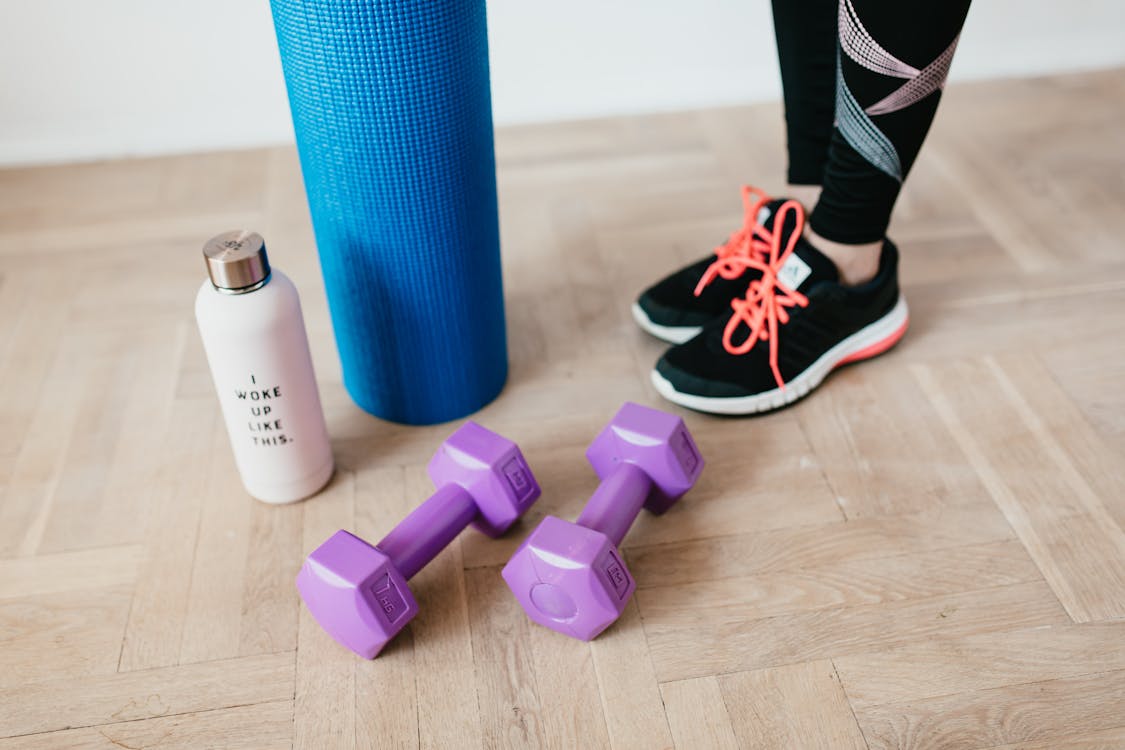 MENTÁLHIGIÉNÉVEL FOGLALKOZÓ SZAKEMBER
DIETETIKUS
GYÓGYTORNÁSZ
A cél a primer és a szekunder prevenció népszerűsítése.
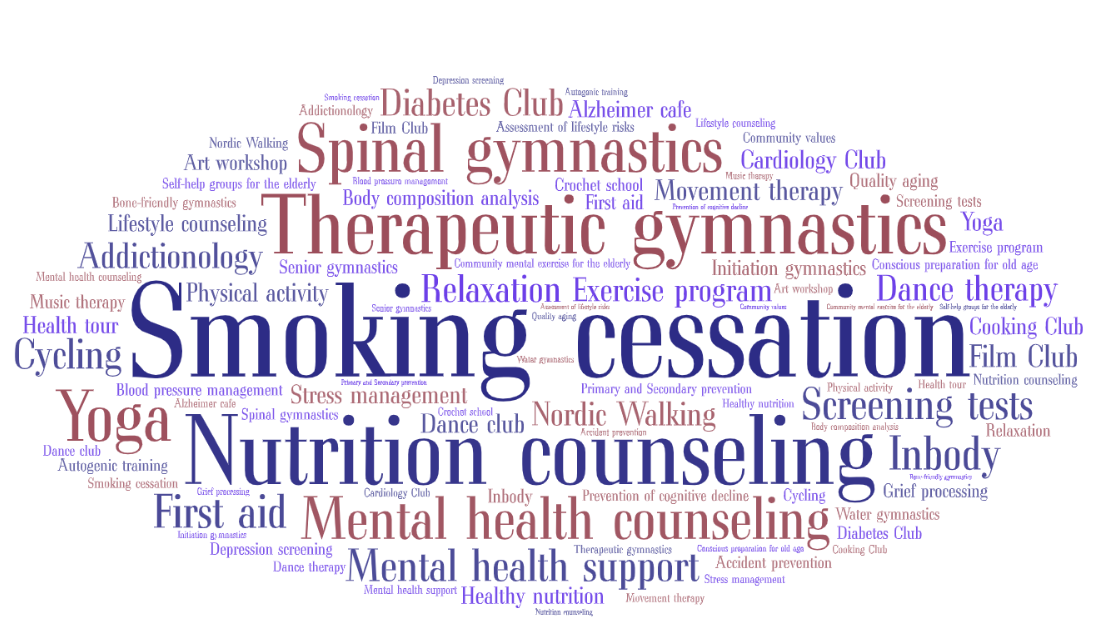 Egészségfejlesztési Irodák Magyarországon
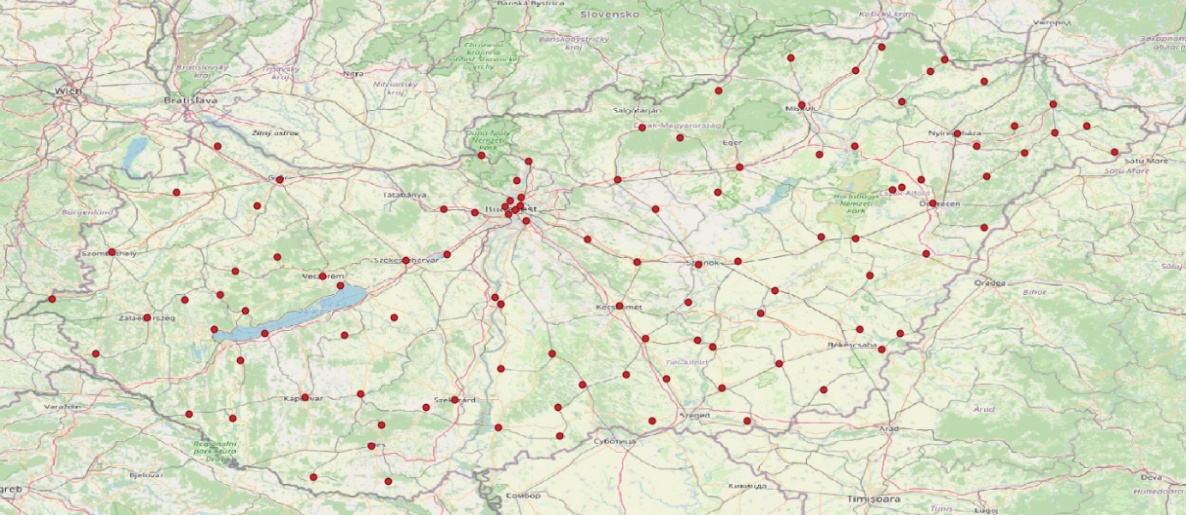 QGIS software, NNGYK adatok alapján , 01.2024 (N=108)
EFI Irodák megoszlása Kernel sűrűségfüggvény elemzéssel
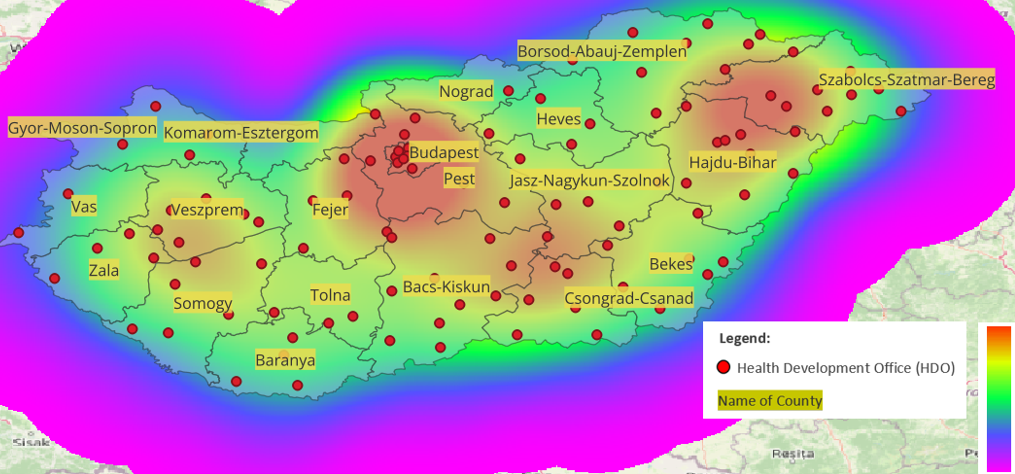 QGIS software, NNGYK adatok alapján , 01.2024 (N=108)
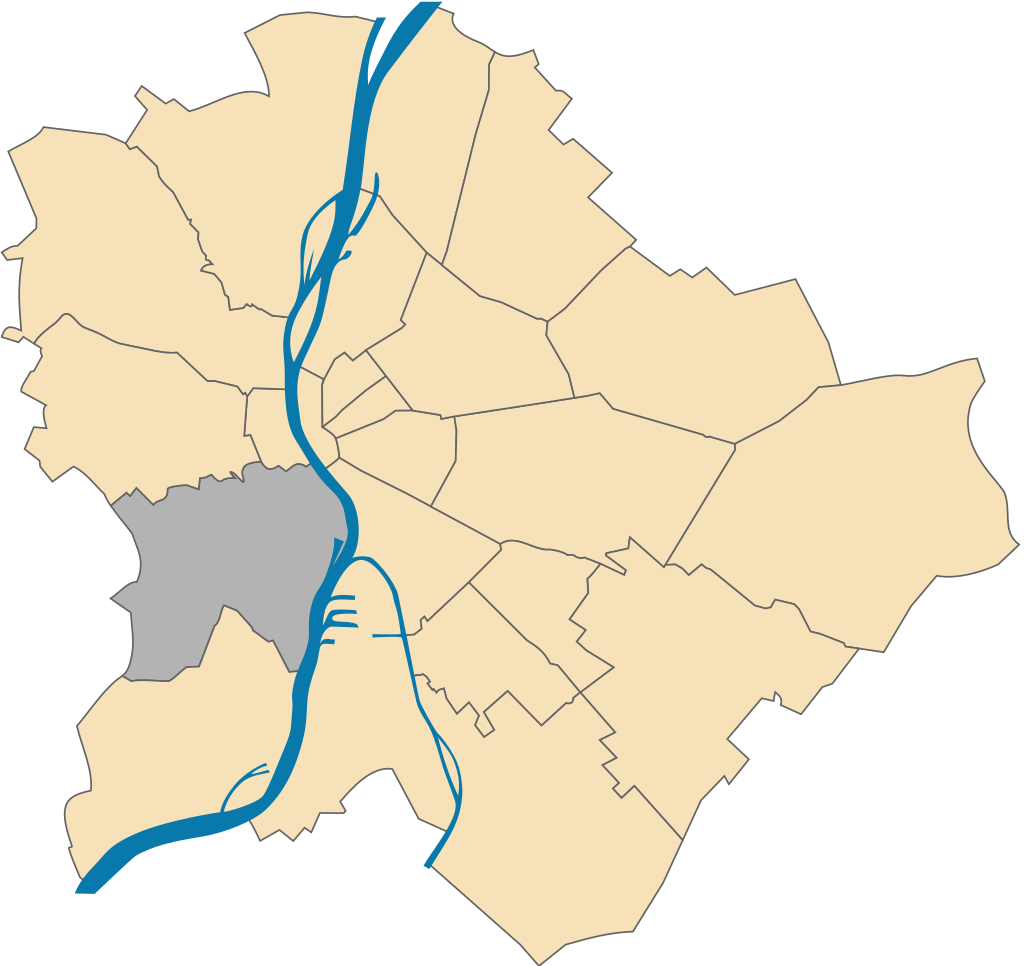 Újbuda
Beválasztási kritérium
kor: 60<= személy

első alkalommal vesz igénybe az EFI betegségmegelőző foglakozását

cselekvőképes személy

a felmérésben résztvevő megfelel a prevenciós program részvételi követelményeinek

a részvétel önkéntes és névtelen
Kérdőív validáció
Tartalmi érvényesség elemzés
	Szakértői vélemény:
		statisztikus, pszichológus, szociológus, 60<= személy

Megbízhatóság vizsgálat (test – retest)
	Belső konzisztencia (Chronbach’s Alpha)
	Ismételt mérés megbízhatóság (ICC)

Szenzitivitás elemzés (pre – post)
KÉRDŐÍVES FELMÉRÉS (MEGBÍZHATÓSÁG; PRE)
RETEST
TEST
1 hét
n = 25
n = 25
Pearson korreláció, Chronbach’s Alpha, Interclass Correlation (ICC)
KÉRDŐÍVES FELMÉRÉS (ATTITŰD VÁLTOZÁS)
POST
PRE
Egészségfejlesztő foglalkozás után
Statisztikai helyzetmutatók, leíró statisztika, Wilcoxon rangteszt (α = 5%)
KÉRDŐÍVES FELMÉRÉS (MEGBÍZHATÓSÁG; PRE & POST)
RETEST
TEST
1 hét
Pearson korreláció, Chronbach’s Alpha, Interclass Correlation (ICC)
PRE
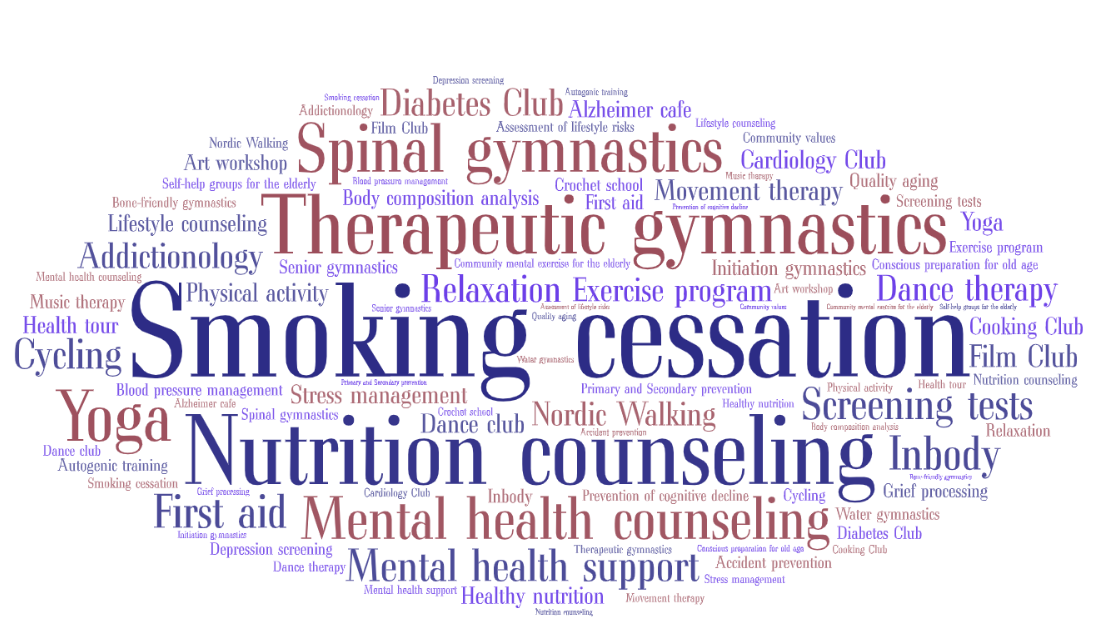 Szociodemográfiai kérdések
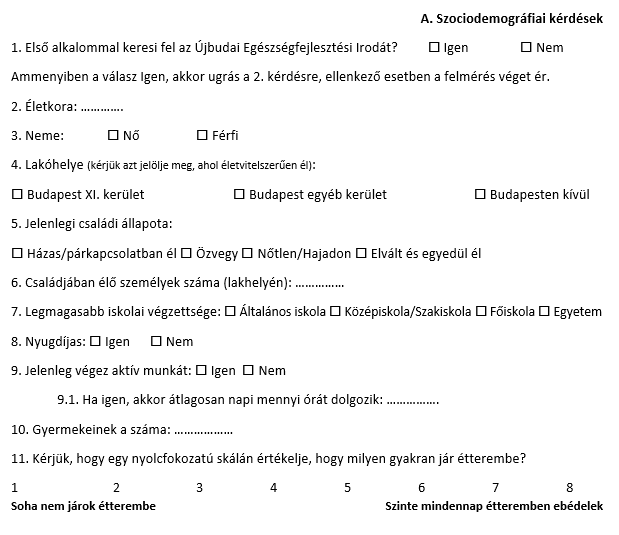 Szociodemográfiai kérdések
PRE felmérés
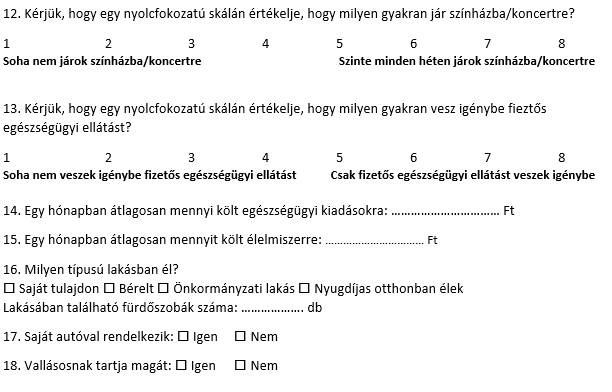 Szociodemográfiai kérdések
PRE felmérés
PRE
Mérések közötti konzisztencia (test vs. retest)
PRE
Egészségprevencióval, egészségértékkel, egészség attitűddel kapcsolatos kérdések
Belső konzisztencia (PRE felmérés)
Mennyire fontos Ön számára az egészsége?
 Fontos Ön számára az egészségmegőrzés (táplálkozás, életmód, aktív mozgás, lelki egészség)?
 Véleménye szerint milyen mértékben tesz egészsége megőrzése érdekében?
 Mennyire fontos Ön számára a rendszeres mozgás?
 Mennyire fontos az Ön számára az egészséges táplálkozás?
 Menyire fontos az Ön számára a lelki egészség?
 Milyen az egészségügyi szűrővizsgálatokkal kapcsolatos viszonya?
 Háziorvosi látogatás attitűdjével kapcsolatos információ.
 Milyen mértékben figyel étkezésére?
 Jövőben milyen mértékben kíván időt fordítani az egészségére?
 Milyennek tartja egészségi állapotát?
ICC érték 0.859(95% CI: 0.740–0.940; p < 0.05), amely a skála csoport időbeli stabilitását és koherenciáját jelzi.
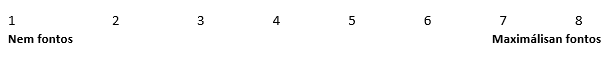 PRE
Megbízhatóság (Cronbach’s Alpha)
RETEST
TEST
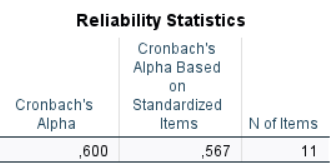 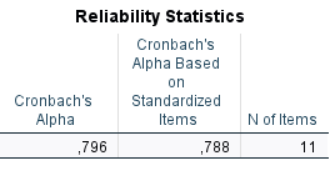 Aktivitás, szűrővizsgálatok, egészségi állapot értékelése, időráfordítás
Mérések közötti időbeli konzisztencia (test vs. retest)
PRE
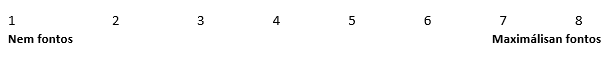 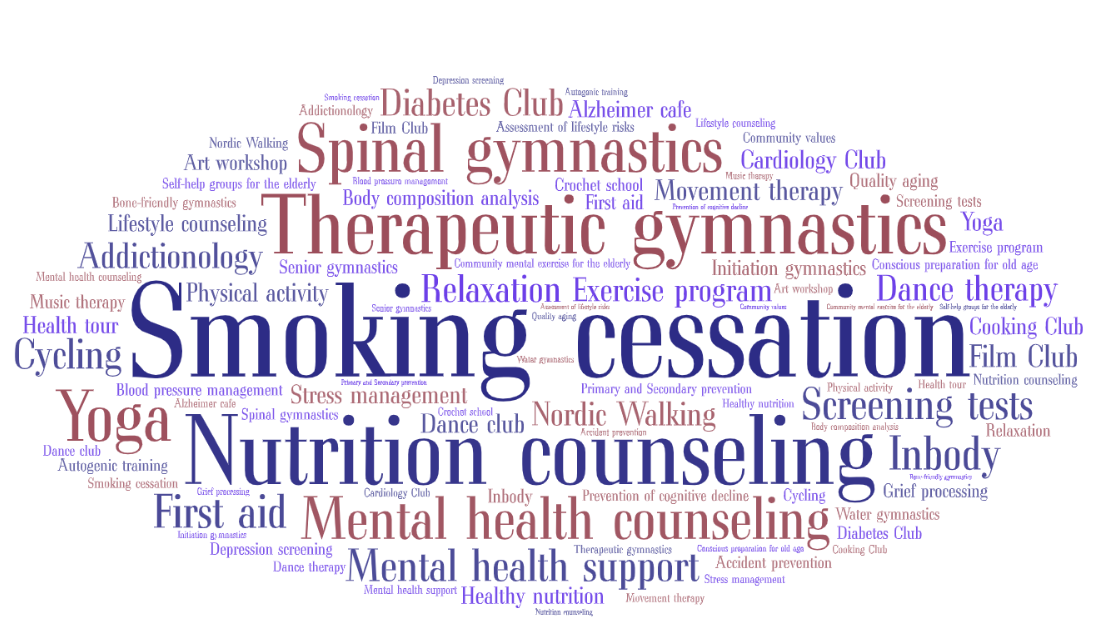 POST
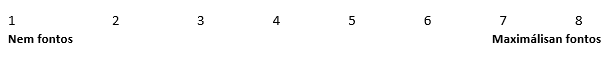 Belső konzisztencia (POST felmérés)
1. Mennyire lett fontosabb vagy kevésbé fontosabb egészsége?
2. Változott az egészségmegőrzéssel (egészségprevencióval) kapcsolatos hozzáállása?
3. Milyen mértékben tudja befolyásolni egészségét?
4. Fontos Ön szerint egészsége megőrzése érdekében a rendszeres testmozgás?
5. Fontos Ön szerint egészsége megőrzése érdekében az egészséges táplálkozás?
6. Fontos Ön szerint egészsége megőrzése érdekében a lelki egészség?
7. Változott az egészségügyi szűrővizsgálatokkal kapcsolatos viszonya?
8. Milyen irányban és mértékben változott az egészséges táplálkozással kapcsolatos viszonya?
9. Változott a testmozgással kapcsolatos hozzáállása?
10. Jövőben milyen mértékben kíván egészségmegőrzésére időt fordítani?
ICC érték 0.940(95% CI: 0.899–0.970; p < 0.05), amely a skála csoport időbeli stabilitását és koherenciáját jelzi.
POST
Megbízhatóság (Cronbach’s Alpha)
TEST
RETEST
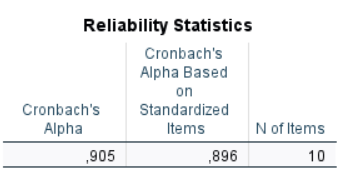 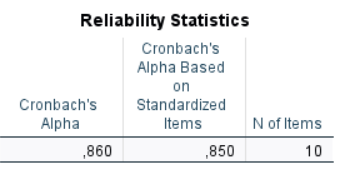 Szűrővizsgálat, testmozgás,
Mérések közötti időbeli konzisztencia (test vs. retest)
POST
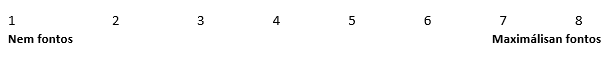 POST
2. Változott az egészségmegőrzéssel (egészségprevencióval) kapcsolatos hozzáállása?
Test
Retest
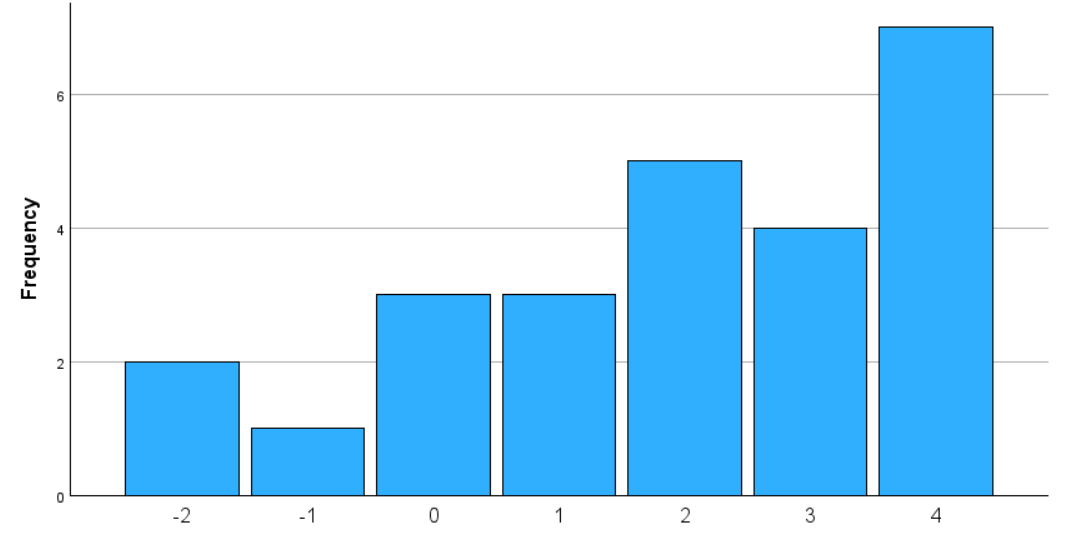 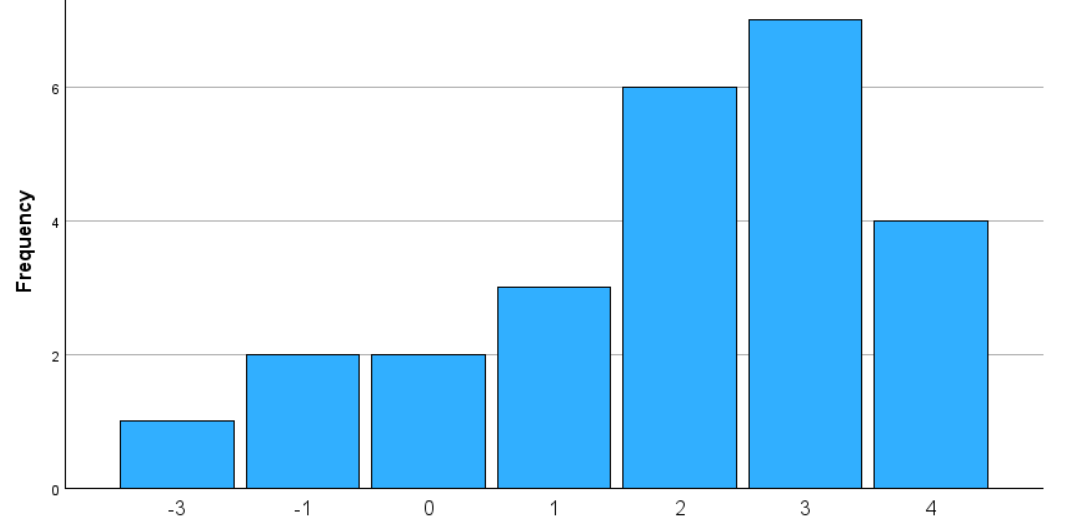 Összefoglalás
A kérdőív belső konzisztenciája (Chronbach’s Alfa) a teszt során jónak bizonyult 	(α = 0.600 … 0.905)

A skálák időbeli stabilitását az ICC mutatók is alátámasztják a 0.80 feletti értékkel

A test és retest során a vizsgált kérdések tekintetében szoros korrelációs kapcsolat jelentkezett (átlag 0.85)

Néhány kérdés (pl. szűrővizsgálat, háziorvos látogatás) alacsony pearson korrelációt mutatott, ezek  a kérdések finomhangolása szükséges

Az eredmények alapján a kérdőív alkalmas a további tesztelésre és az idősek egészségmagatartásának további mérésére
Az egészségfejlesztés idős korban sem elhanyagolható tényező, mert a pozitív attitűd változás életet menthet.
Kulcs az egyéni és a társadalmi felelőségvállalás javítása.
Köszönöm a megtisztelő figyelmüket!
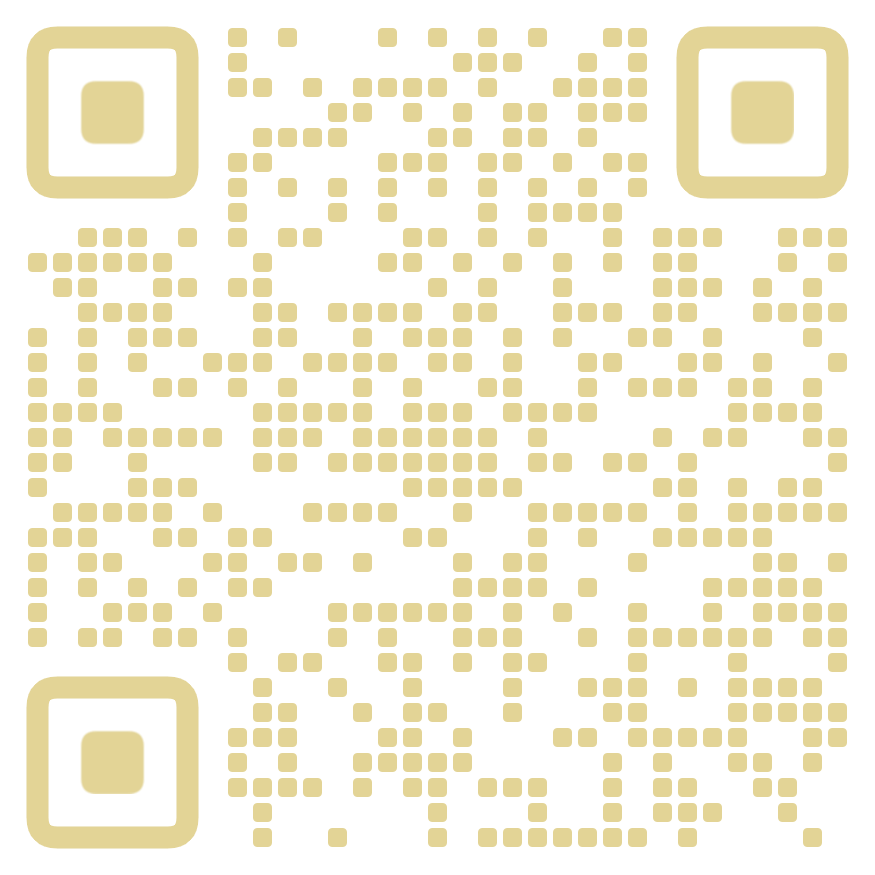 www.gerontosociology.com
domjan.peter@phd.semmelweis.hu
A Kulturális és Innovációs Minisztérium 2024-2.1.2-EKÖP-KDP-2024-00002 kódszámú egyetemi kutatói ösztöndíj programjának a Nemzeti Kutatási, Fejlesztési és Innovációs Alapból finanszírozott szakmai támogatásával készült.
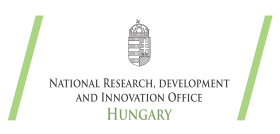